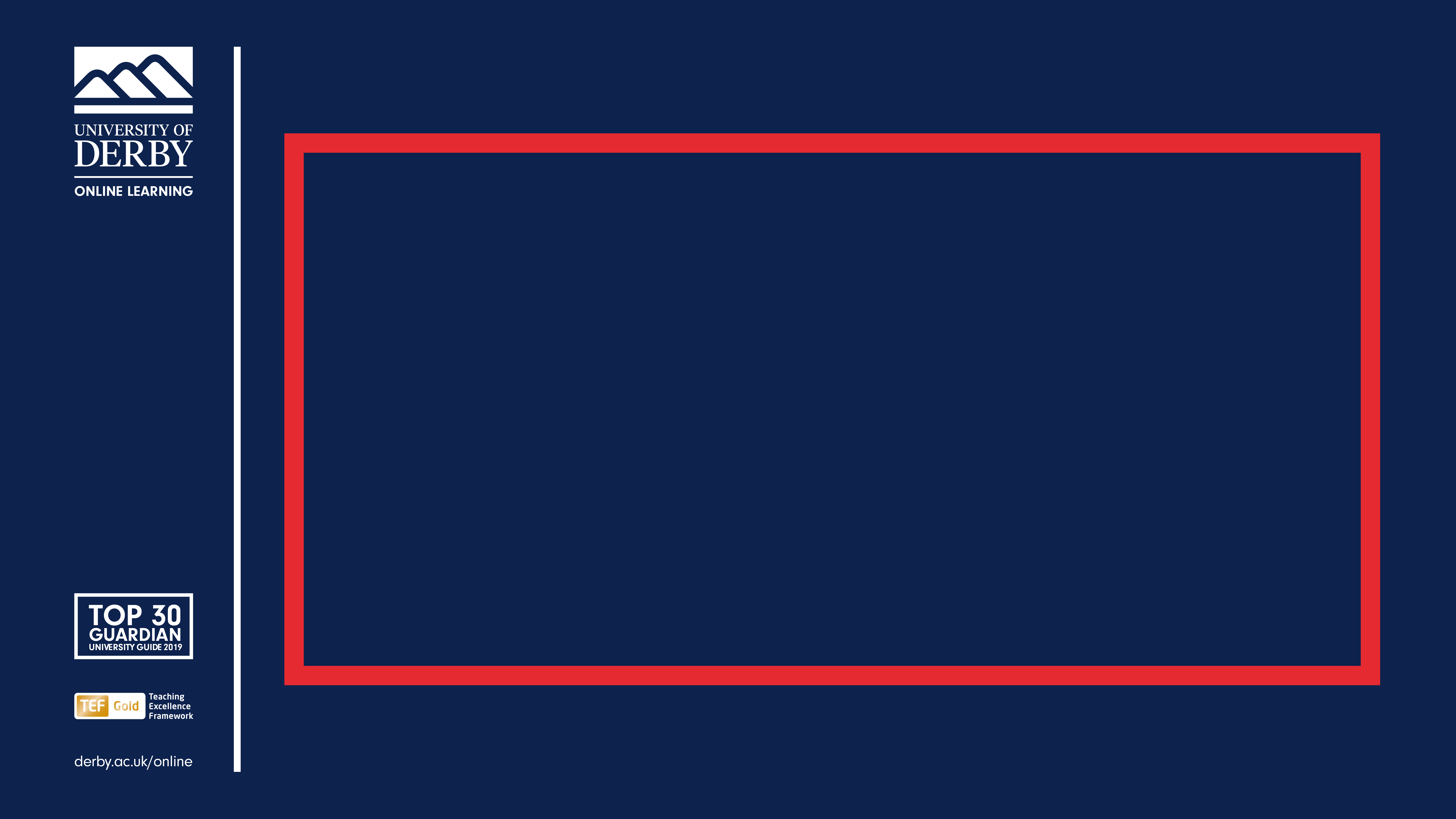 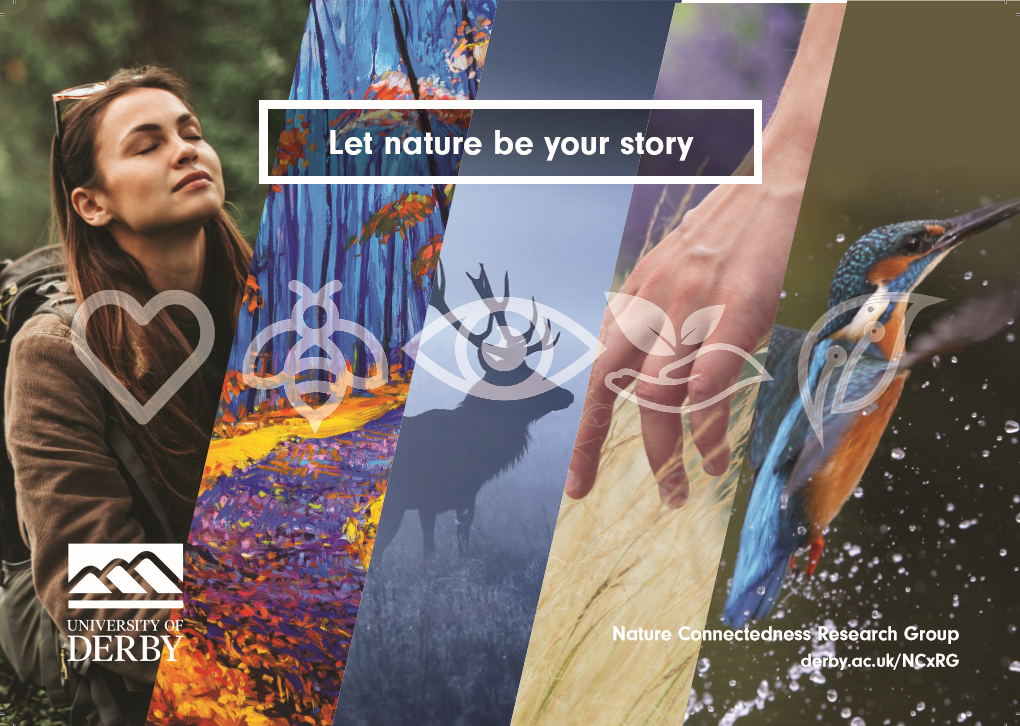 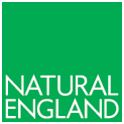 NCI Phase 3: 
Experiencing the Pathways
[Speaker Notes: Session Overview:
This session is designed to build upon the information presented on the Pathways to enable attendees to experience nature through them while also being a chance to get up and move around after the session has taken place. A natural space will be needed or alternatively, indoor aspects of nature (such as plants or flowers) can be used to help provide opportunities for meaningful engagement for Nature Connectedness. 
The session is comprised of three activities that draw upon the Pathways to help experience a reconnection with nature. They can be modified to suit the location and time available if desired as long as the Pathways themselves are still used as the frame in which the activity is conducted.]
Experiencing the Pathways
Rather than simply learn about the pathways, it is important to experience them first hand
So to do this there are three activities for you to have a go at
Your first task is to get into a smaller group of between six to eight
Within this group you should then split into pairs
[Speaker Notes: The Pathways were designed to be applied so rather than only explain what they are, being able to experience them first hand is also an important part of the training you will receive today. To do this, we have three activities for you to take part in but before we start I need you to get into groups of between six to eight. Each activity should take around 20 minutes to complete.]
Activities
Activity 1: Contact through the Senses 
In your pairs one person closes their eyes and is guided by the other person to an aspect of nature where their senses can be employed. This can be touch, smell, sound etc. or a combination of the three. 
Once you have engaged with nature in this way, you will be led away by your partner and disorientated slightly. Your task will then be to find the nature you engaged with (along with your partner), using your senses to find it. Once you have done so, swap roles and repeat the exercise.
[Speaker Notes: Activity 1: Contact through the Senses (Contact, Beauty, Emotion)
The groups of 6 to 8 pair up with one another and take it in turns to do the following. One person closes their eyes and is guided by the other person in the pair to an aspect of nature where their senses can be employed. This can be touch, smell, sound etc. or a combination of the three. Once they have engaged with nature in this way, they are led away from the aspect of nature they have engaged with. The individual who was guided is then disorientated slightly and then, upon opening their eyes, goes in search of the nature they engaged with (along with their partner), utilising their senses to find it. Once they have done so, the pair swap roles and repeat the same exercise. 
Note: Some people enjoy going barefoot if grass is present so this can also be encouraged if suitable and safe to do so.]
Activities
Activity 2: Noticing the Good Things in Nature 
In your pairs you should explore the natural space and search for at least three good things you can find
Talk about them with your partner and focus on:
How it makes you feel 
Why it is a good thing to you (perhaps its significance to you or how it looks)
What you would do to take care of it

When you have finished, re-join your larger group
[Speaker Notes: Activity 2: Noticing the Good Things in Nature (Contact, Emotion, Beauty, Meaning, Compassion)
Upon completion of activity 1, the pair then go in search of the good things they can find in nature. Anything is permissible as long as the person considers it to be good in their estimation. Attendees should be encouraged to consider how nature makes them feel, why it is good to them, and what they would do to take care of it. Ideally each member of the pair should notice three good things and discuss them with their partner.]
Activities
Activity 3: Reflecting on your experience
Once you are back in your larger group, discuss your experiences of the two activities with one another. 
Share not only what happened but also:
How you felt 
What the experience meant to you 
How you would ensure others could have the same opportunity in experiencing it
What could you take from the activities to use in your own work to reconnect people with nature
[Speaker Notes: Activity 3: Reflection (Contact, Emotion, Beauty, Meaning, Compassion)
Upon completion of activity 2, the pairs should return to the larger group of six to eight whom they were originally with. Here they should reflect upon their experiences in the two activities with the wider group and share not only what happened but how they felt, what the experiences meant to them and how they would ensure others could have the same opportunity in experiencing it.]
Plenary
What were your experiences of using the Pathways? 
Each group should summarise their experiences and relay them to the wider group
[Speaker Notes: On completion of the three activities, get the groups to feedback to the wider group if there is time about their experiences. Consider writing them on a flip chart or similar to help capture the experiences and reflections.]